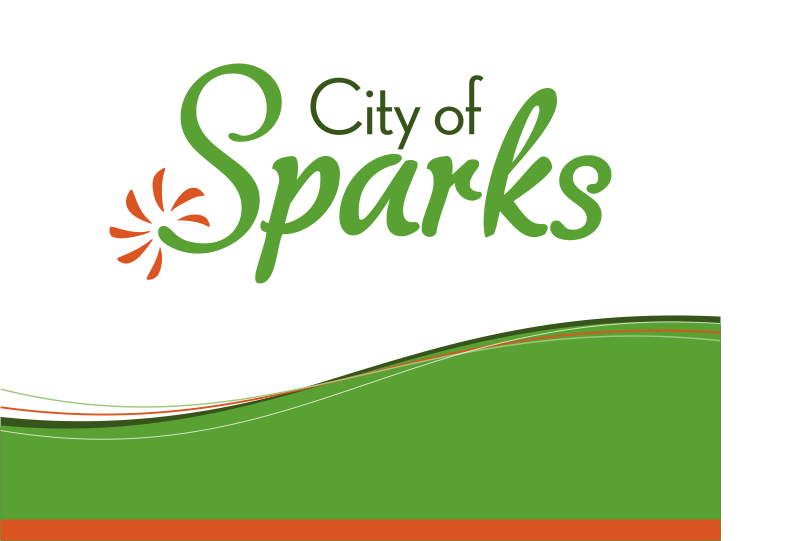 Primary Election Information
Vacancies
Municipal Court Judge, Department 1

City Attorney

City Council
Ward 1
Ward 3
Ward 5
Elected
Voter Information
2020 Unofficial Summary
General Election